Welcome Grade 8’s
Grade 8 Orientation 
June 2021
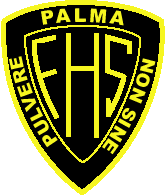 Welcome Grade 8’s!!
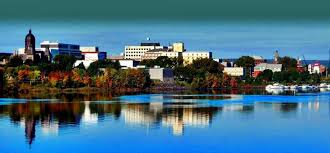 Bliss Carman
Devon
George Street
Keswick Ridge
Keswick Valley
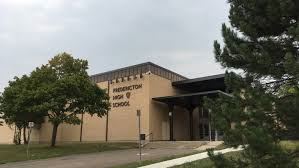 You are About to Become BLACK KATS!!!!
FHS School Song

We are the students of Fredericton High, 
Onward we go to our goal. 
We go and never falter, our aim is for the sky, 
We fight with our heart and our soul. 
So let’s give a cheer for the school we hold so dear, And when we cheer we hope for victory-VICTORY!! Even if we lose a cup, our spirit’s always up, 
We are the students of Fredericton High.
A-DA-BOO-BAH!
A-DA-BOO-BAH!
A-DA-BOO-BAH-BOO-BAH-BOO!
A-DA-ZIB-ZAB!
A-DA-ZIB-ZAB!
A-DA-ZIB-ZAB-ZIB-ZAB-ZOO!
F-H-S… F-H-S
ROO-ROO-ROO!
ZIB-ZAB-ZIBBITY-ZAW
FREDERICTON HIGH SCHOOL -- RAH RAH RAH!
HE-HO-HI-HO-HIS-KO-HUM!
WE ARE WE ARE --- SECOND TO NONE!
BOOM---SIS---BOOM-SA!
FREDERICTON HIGH SCHOOL – RAH RAH RAH!
1-2-3-4: FOUR 11S ARE 44
WHO ARE WE FOR?

FREDERICTON!!!!
FHS School Cheer
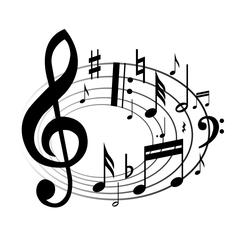 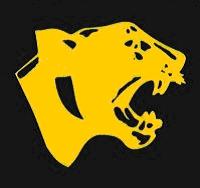 Make FHS Your HOME:  Get INVOLVED!!
FHS has dozens of CLUBS & ACTIVITIES
Opportunities to sign up will be provided in the fall
*This is how a lot of students make new friends with common interests
FHS Administration
Mrs. Tomilson – Principal
Mrs. Hartnett – Vice Principal   (Last Names A-Co)
TBD              - Vice Principal    (Last Names Cr-Hi)
Ms. Dymond – Vice Principal  (Last Names Ho-Mc)
Mrs. Pearson – Vice Principal   (Last Names Me-Sc)
Mr. Batt – Vice Principal            (Last Names Se-Z)
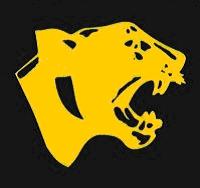 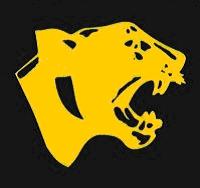 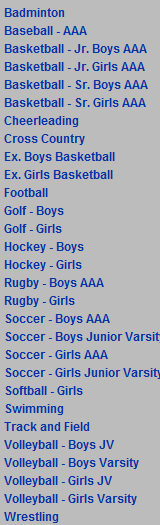 FHS ATHLETIC DIRECTOR – Mr. J. Currie
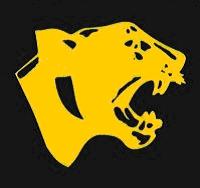 Wondering about early fall sports?
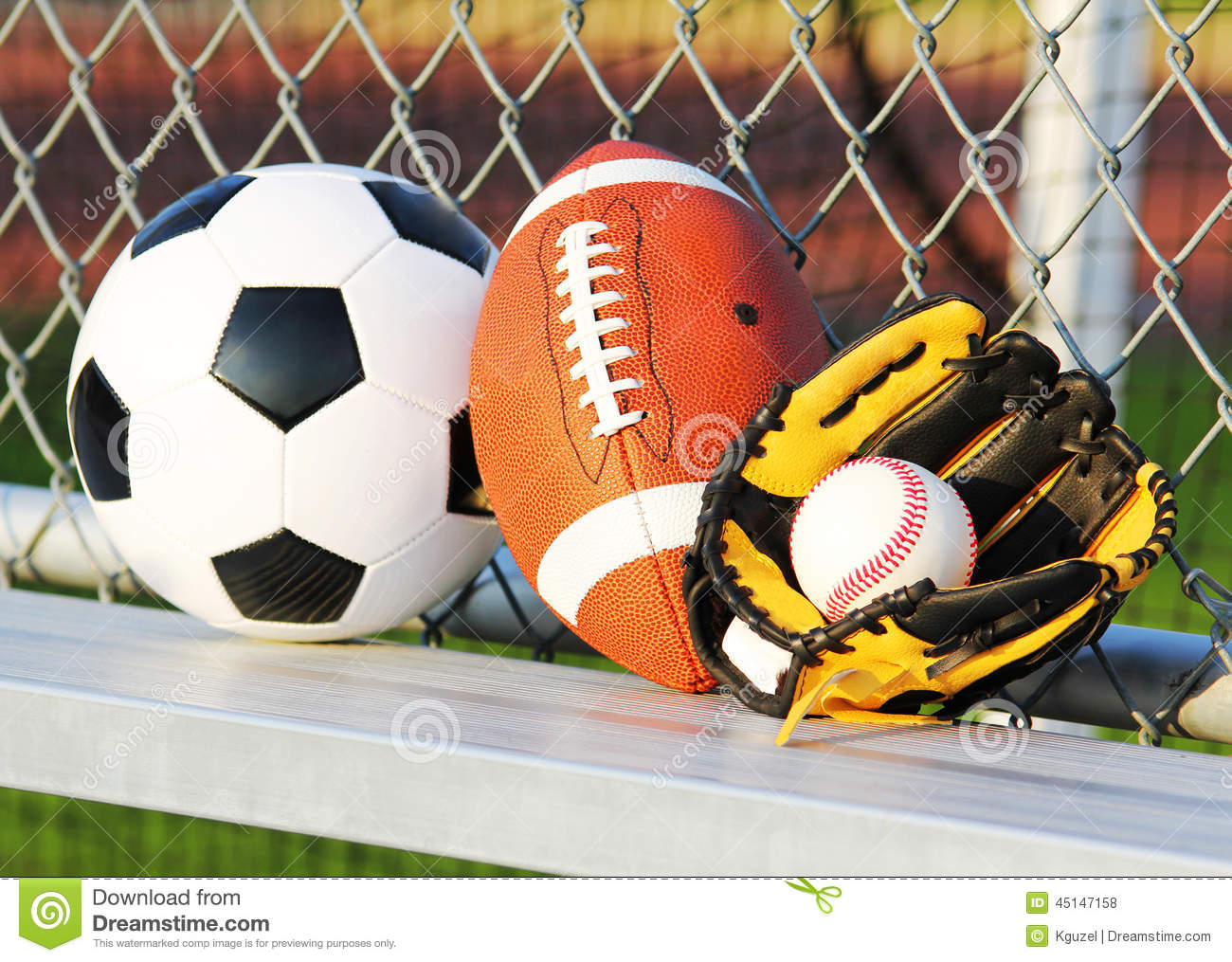 Follow the accounts below for up-to-date information regarding tryouts and start dates


@FHSAthletics72 (Instagram Account)
@FHSAthletics72 (Twitter Account)
FHS Guidance Counsellors
Mr. Cook            (Last Names A-Co) 
Mrs. Hamilton   (Last Names Cr-Hi)
Mr. Dionne        (Last Names Ho-Mc)
Mrs. Maxwell    (Last Names Me-Sc)
Mrs. Langille     (Last Names Se-Z)
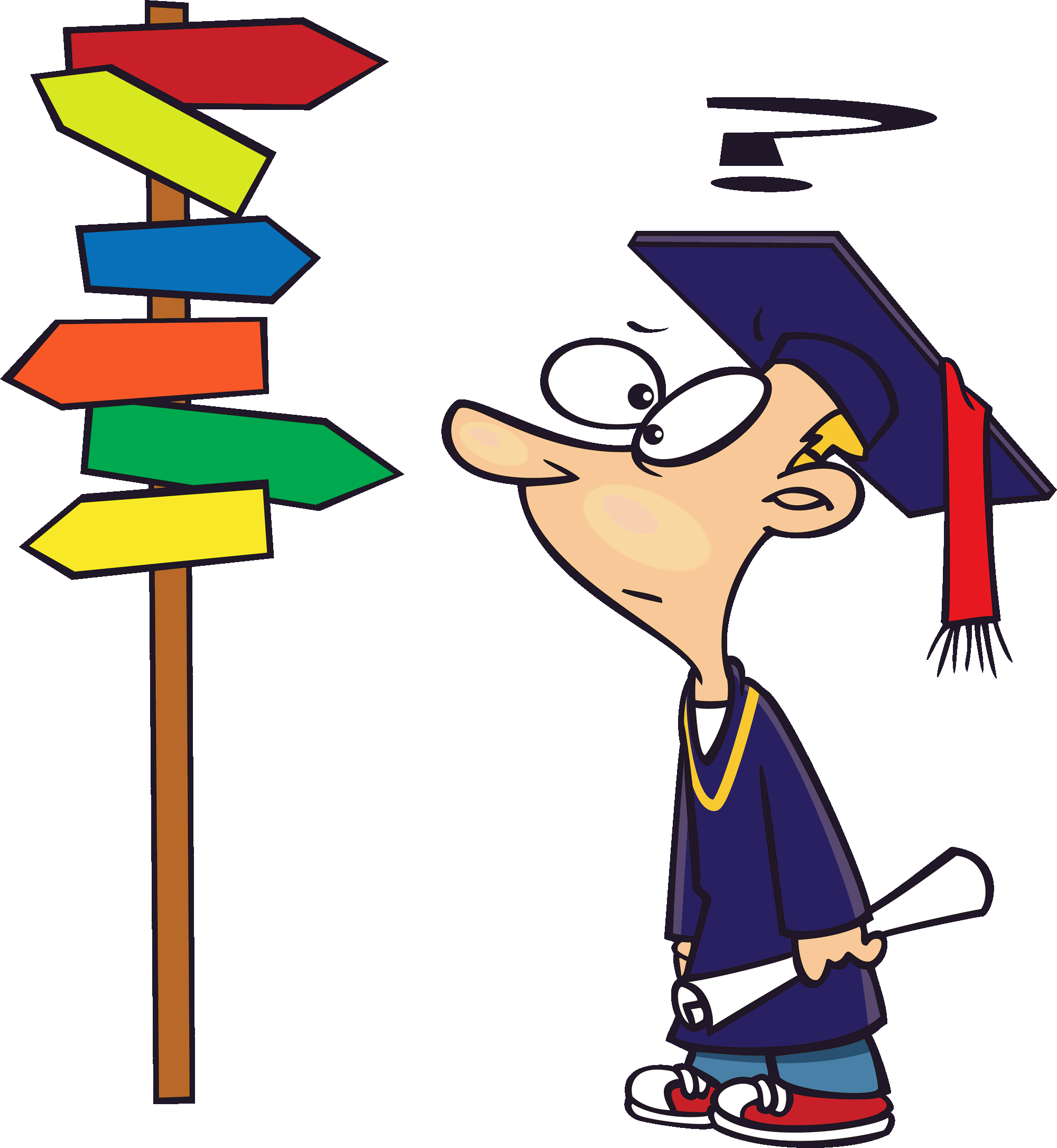 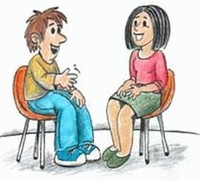 GRADE 9 COURSES
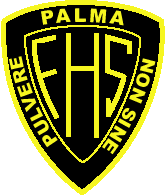 Semester Courses
Math 9A*
Math 9B*
English 9A
English 9B
Science 9*
Social Studies 9*
French (PIF9 or FILA 9*)
Broad Based Technology 9 (BBT)
Health and Phys. Ed. 9
Half Semester Courses (45 hours of each)
Music 9
Visual Arts 9			*FI students take these in French
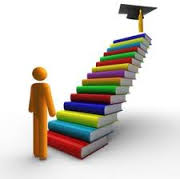 FHS Bell Schedule for 2021/2022
MORNING
Period 1
Period 2
Period 3
Lunch
AFTERNOON
Period 4
Period 5
Dismissal
SAMPLE Student schedule
Student Name: ____________
Specifics of Bell Schedule
Our bell schedule (start time, lunch time, dismissal time, etc.) is dependent on bussing.  Bussing is dependent on Covid guidelines that are in place in September.  
Once confirmed, this information will be posted to the FHS website https://secure1.nbed.nb.ca/sites/ASD-W/FrederictonHigh/Pages/default.aspx
Unsure of your Child’s Bussing information?  Information will be posted on the ASD-W site later in the summer https://secure1.nbed.nb.ca/sites/ASD-W/transportation/Pages/default.aspx
School Start:
Watch for date for Grade 9s only (again, be checking the FHS website & ASD-W website)
Homeroom teachers will give you your schedule, locker assignment, go over school policies.
You will meet your Semester 1 teachers and get course outlines and supply lists 
This is a fun day of Orientation/Tours/Presentations/
  Activities
Where Do I Go When I Get to FHS The First Day?
Traditionally (again, subject to change due to Provincial Covid Regulations) students will meet in the main gym and be given instructions from there.  
Don’t worry!!  There will be lots of staff and signage with directions
What Do I Bring My First Day?
One or Two binders with loose leaf and dividers
Pencils
Eraser
Pens

Each subject teacher will tell you what they would like you to have for supplies on your first day of class with them.
We recommend getting yourself an agenda to keep you organized from the start.  Organization is key for success!
You will be assigned a locker and lock on your first day.
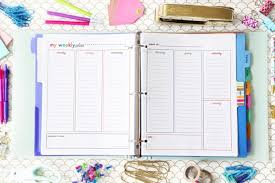 SEE YOU in SEPTEMBER!
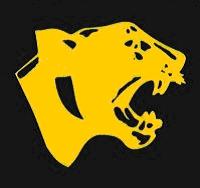